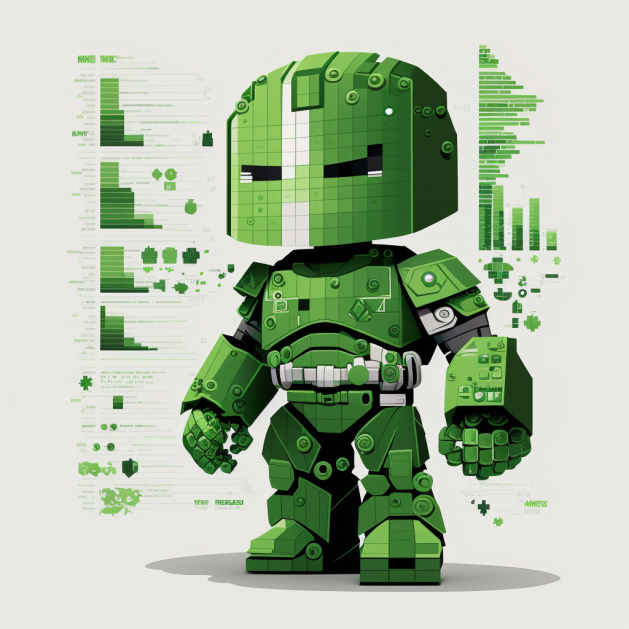 Utilisation de ChatGPT avec VBA
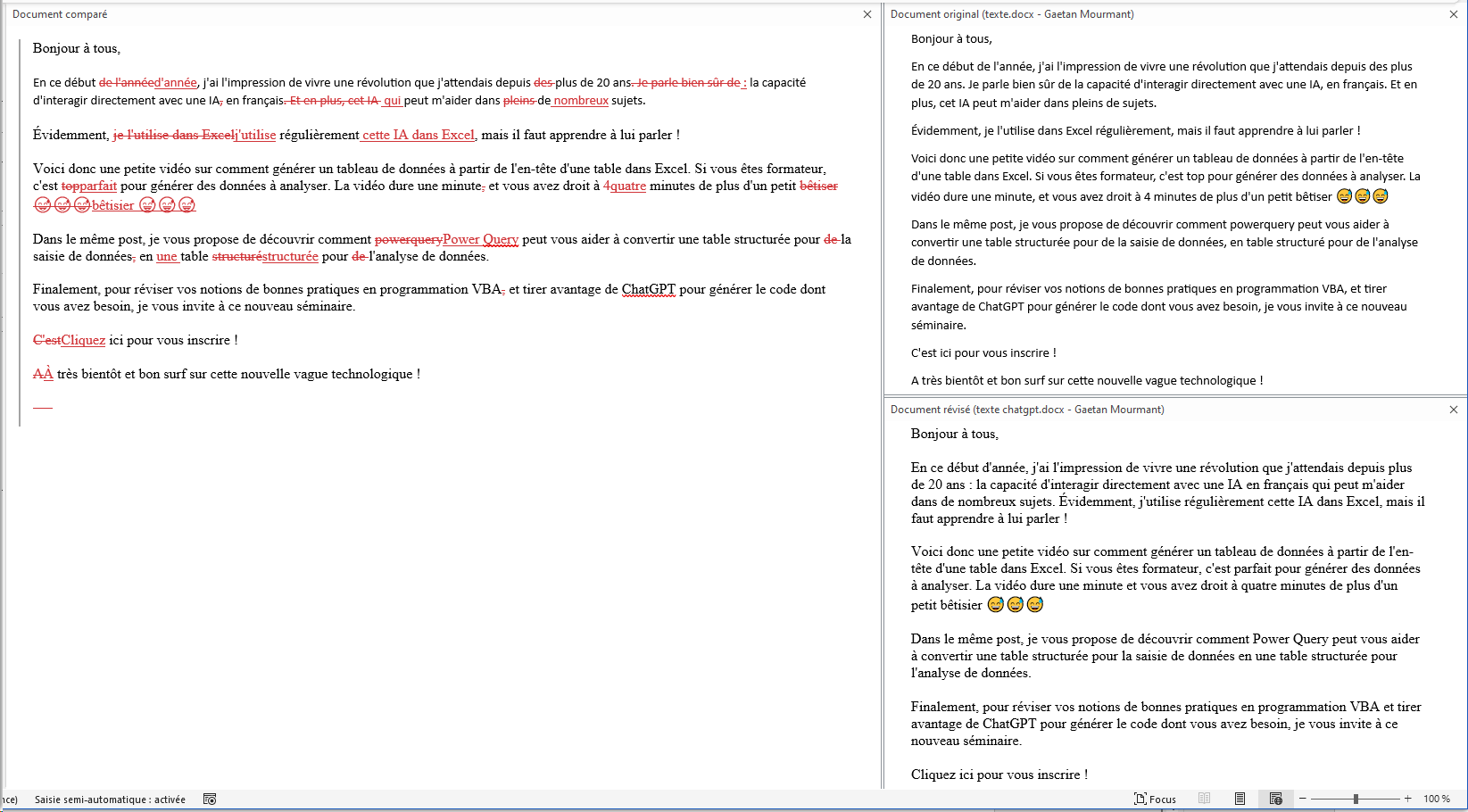 Bien lire l'introduction
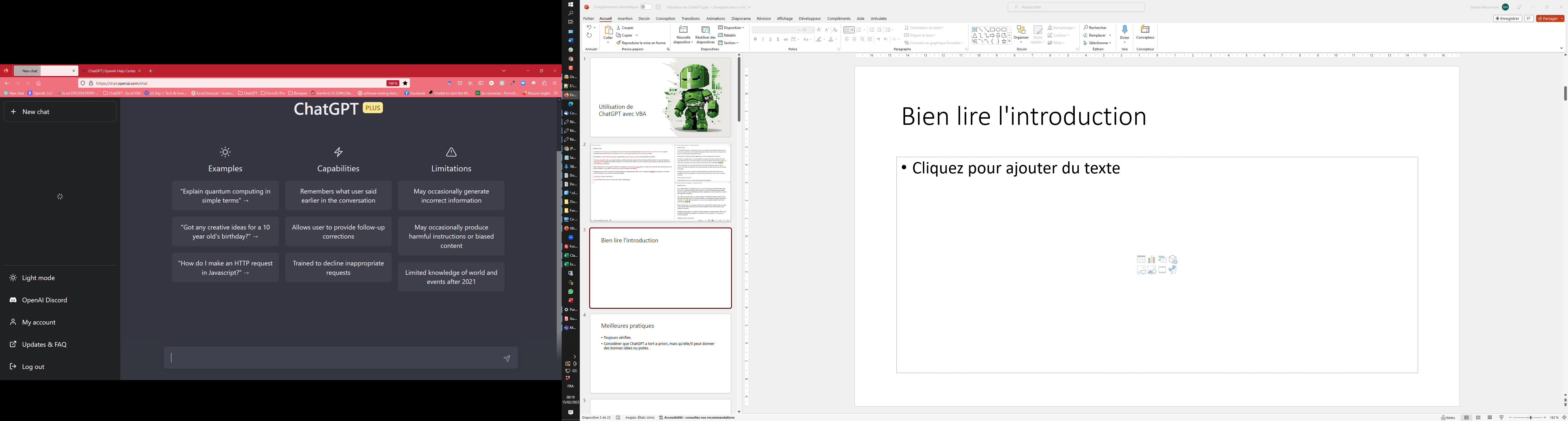 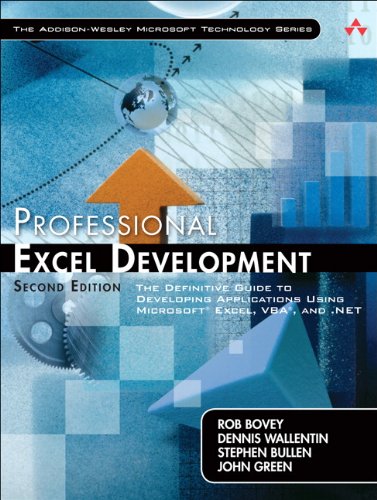 Meilleures pratiques avec VBA
Ce qu'en dit ChatGPT ?
Par des experts humains

Variables
Structurer la programmation pour rajouter d'atures procedures
Commentaires
Sous programmes séparés – appels . Refactoring
Meilleures pratiques avec ChatGPT
Toujours vérifier. 
Considérer que ChatGPT a tort a-priori, mais qu'elle/il peut donner des bonnes idées ou pistes.
Le nombre de caractères totaux est limité (et peut couter cher)
Voir si on peut synthétiser la requête, par exemple VBA Excel au lieu d'utiliser une phrase complète VBA.
Copy Code
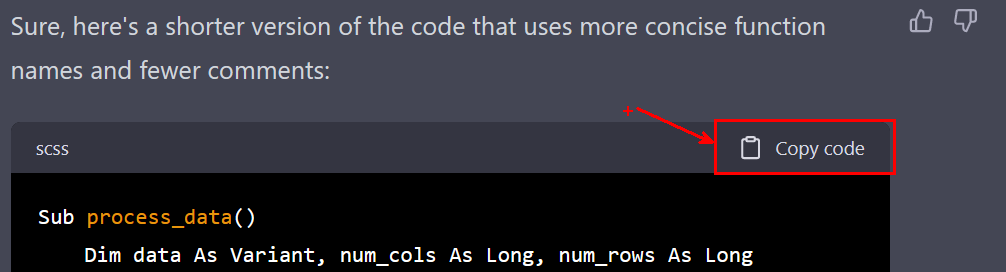 Un premier exemple
Ecris le code VBA, optimisé pour excel, dont l'objectif est : boucle sur toutes les lignes du tableau structuré (listobjects) TabProduits et retourne le nom du produit dans un msgbox. Voici la description du tableau : 
ID Produit	Nom Produit
1 Produit A
2 Produit B
3 Produit C
Un deuxième exemple
Ecris le code VBA, optimisé pour excel, dont l'objectif est : Extrait la colonne "Compte" de la table Produits. Extrais uniquement les lignes pour lesquelles la valeur de Compte est comprise entre 12 et 15
Un troisième exemple
Ecris le code VBA, optimisé pour excel, dont l'objectif est : Crée une fonction indiquant si une feuille existe ou pas.

Function SheetExists(sheetName As String) As Boolean
    SheetExists = False
    For Each sheet In ThisWorkbook.Sheets
        If sheet.Name = sheetName Then
            SheetExists = True
            Exit Function
        End If
    Next sheet
End Function
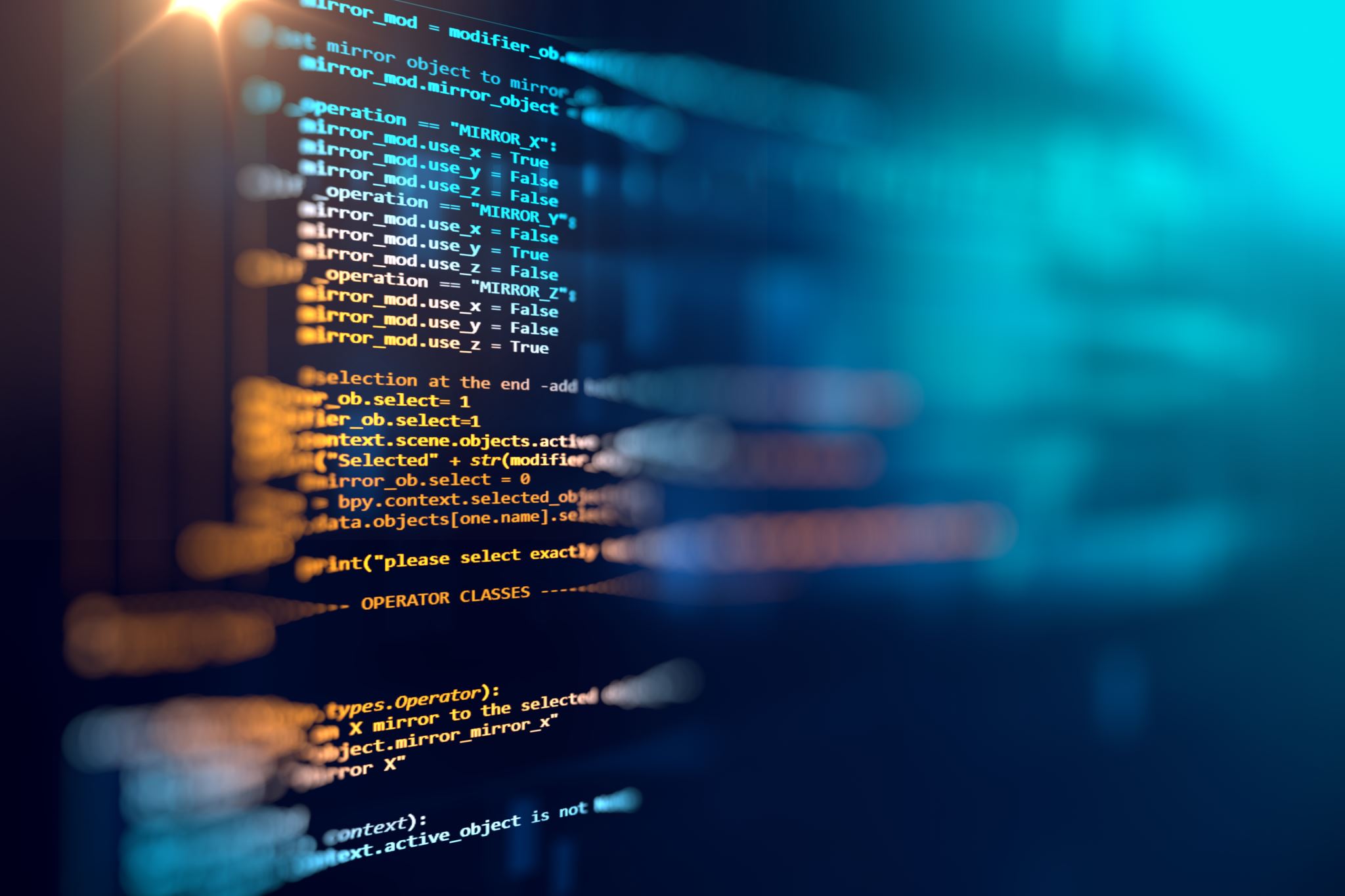 Le code doit inclure la déclaration des variables. Incorpore la déclaration des variables à l'intérieur de la Sub.
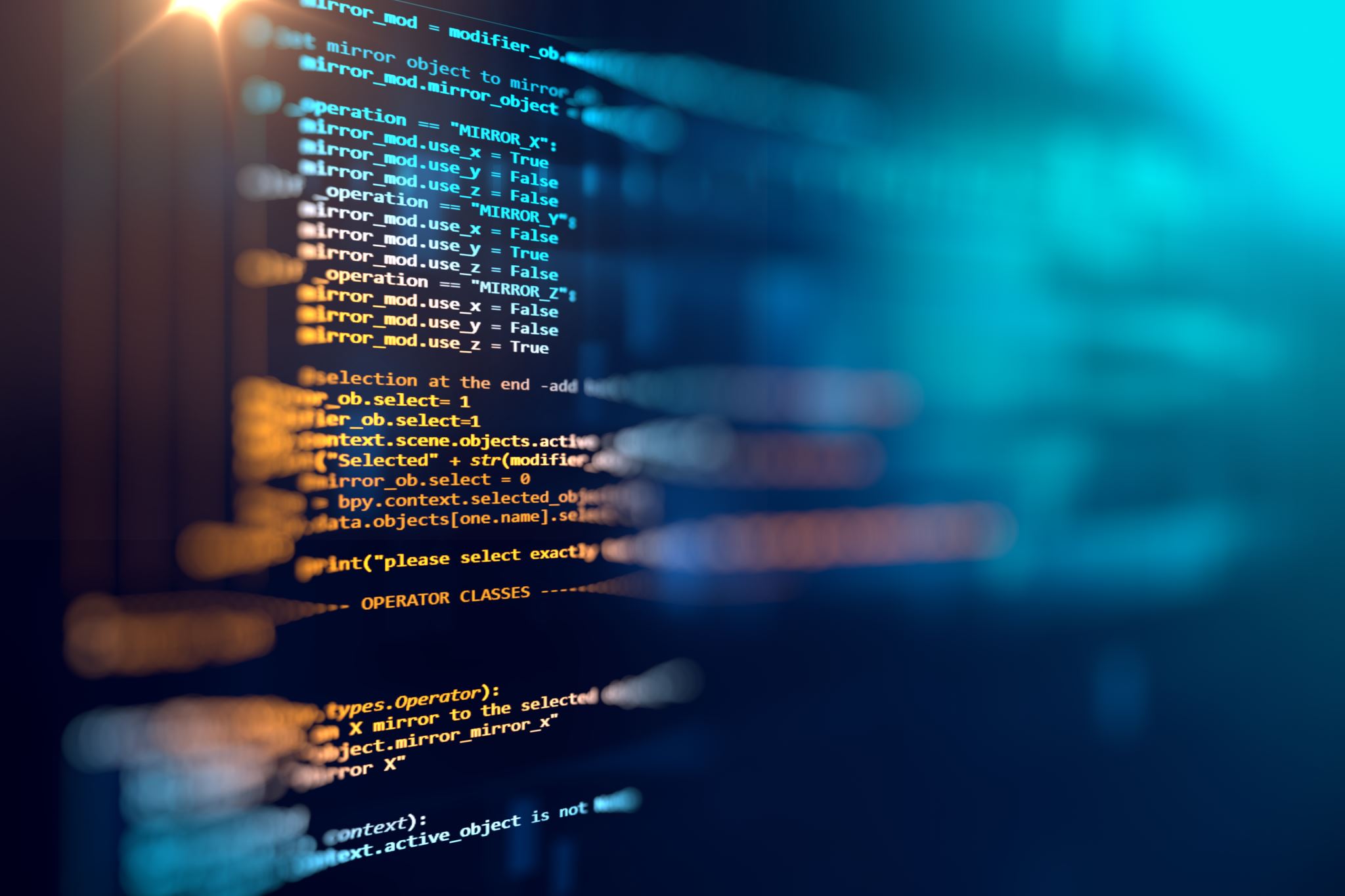 Déclare les variables en utilisant des noms explicites et de plus d'un mot si nécessaire. Le nom des variables doit rester en dessous de 4 mots. Utilise un préfixe pour refléter le type de variables.
Limites actuelles
Pas d'on error goto 0
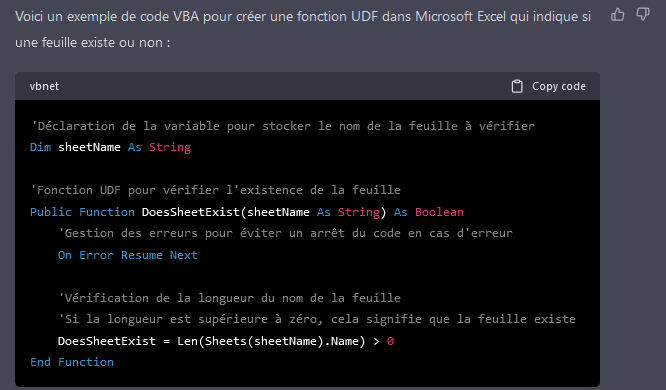 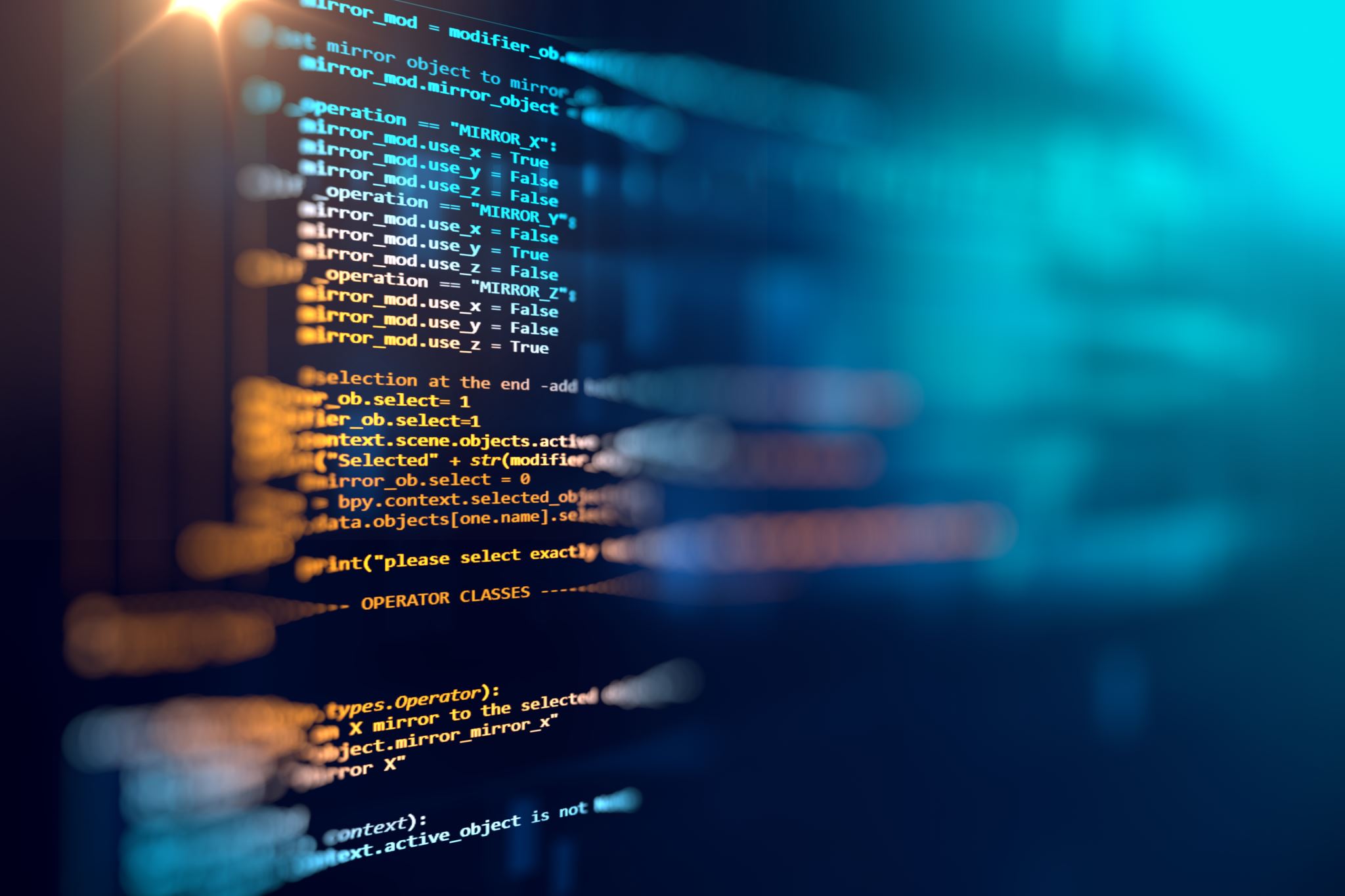 Si tu gères des erreurs avec On Error Resume Next, remettre le ON GOTO 0 après.
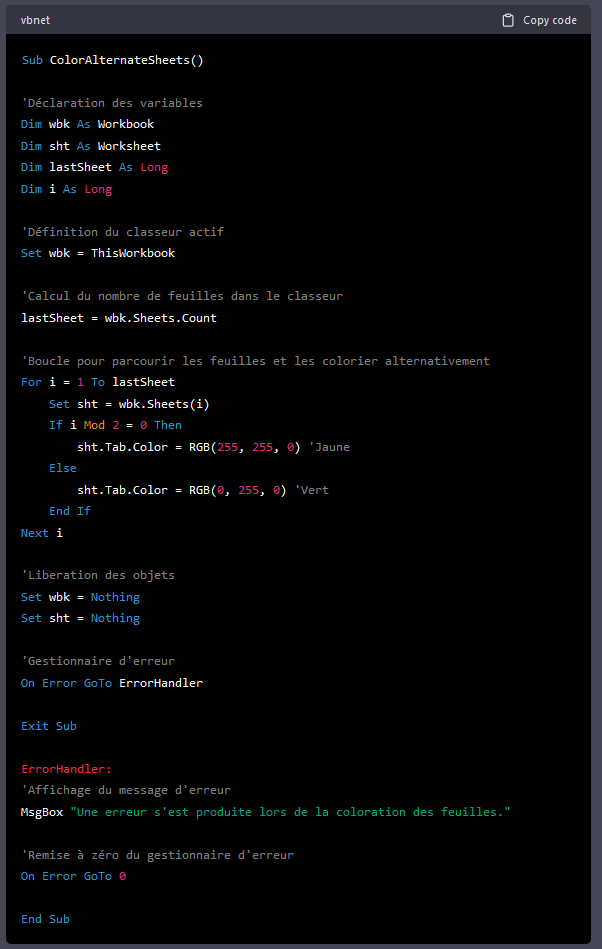 Gestion incorrecte des erreurs
Le error handler n'est pas au bon endroit.
Pire, la macro va fonctionner, mais pas comme prévu initialement.
On peut y remédire en indiquant : Ajoute un gestionnaire d'erreur au début du code.
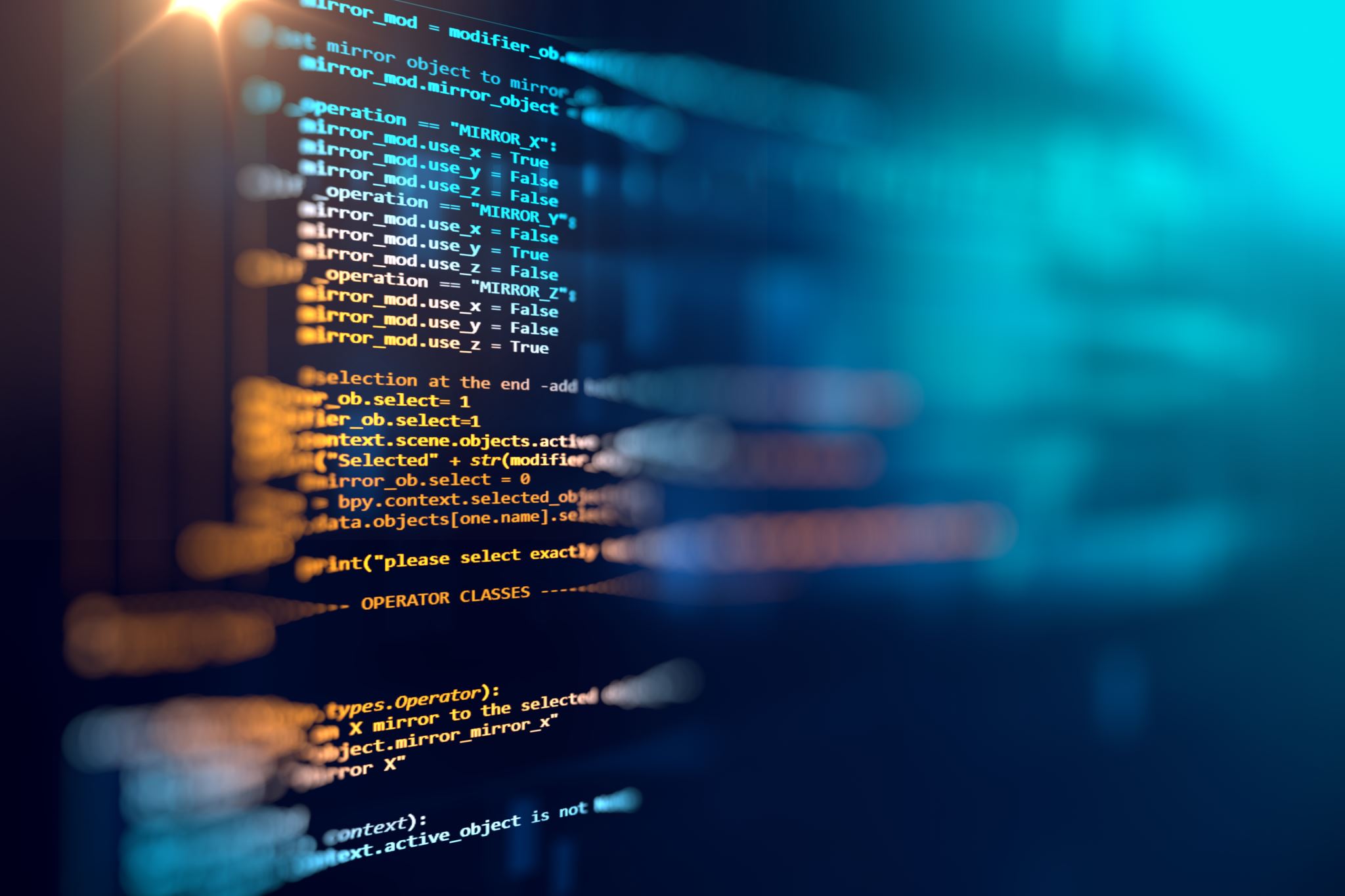 Ajoute un gestionnaire d'erreur au début du code.
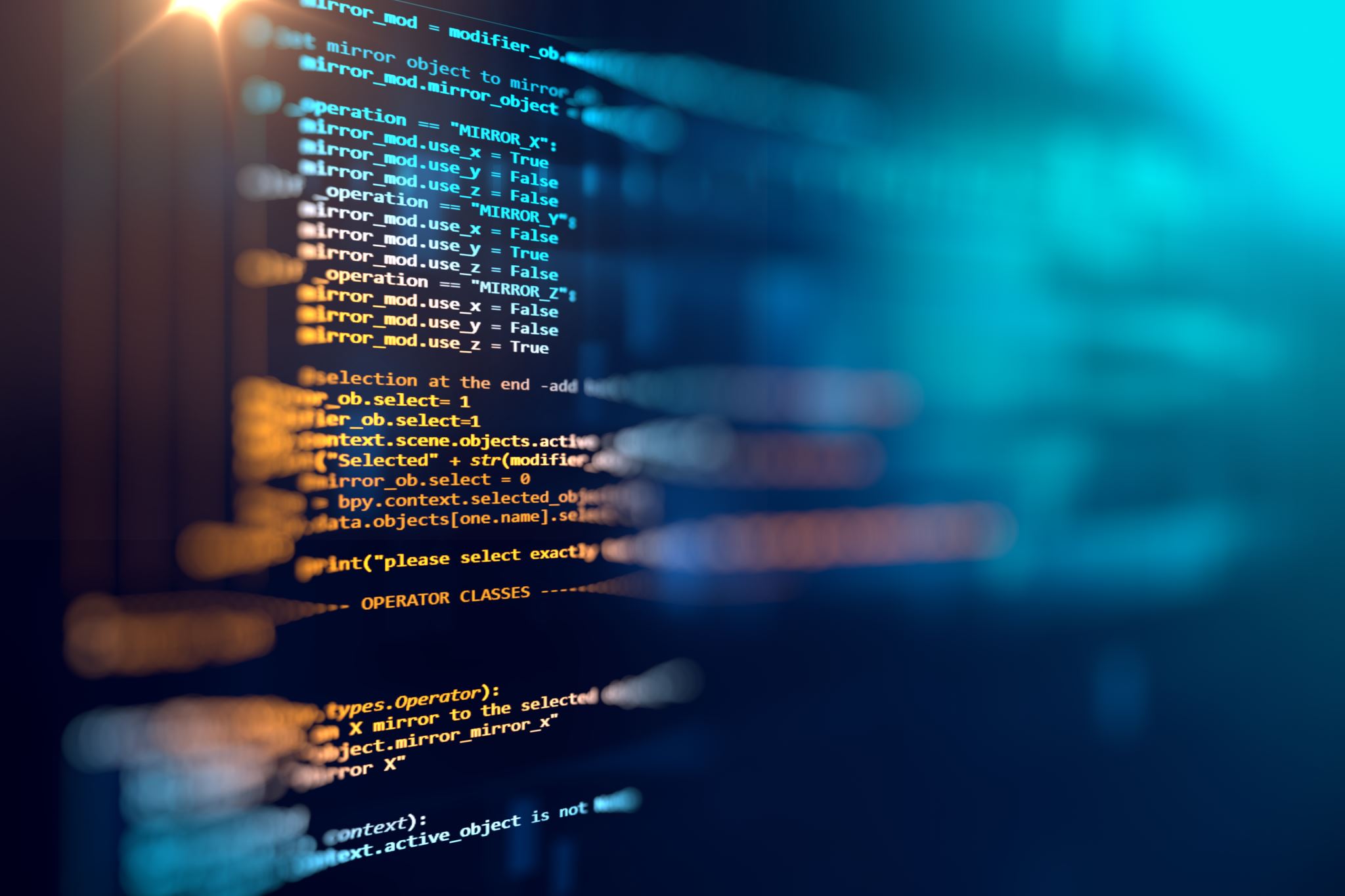 Utilise des constantes.
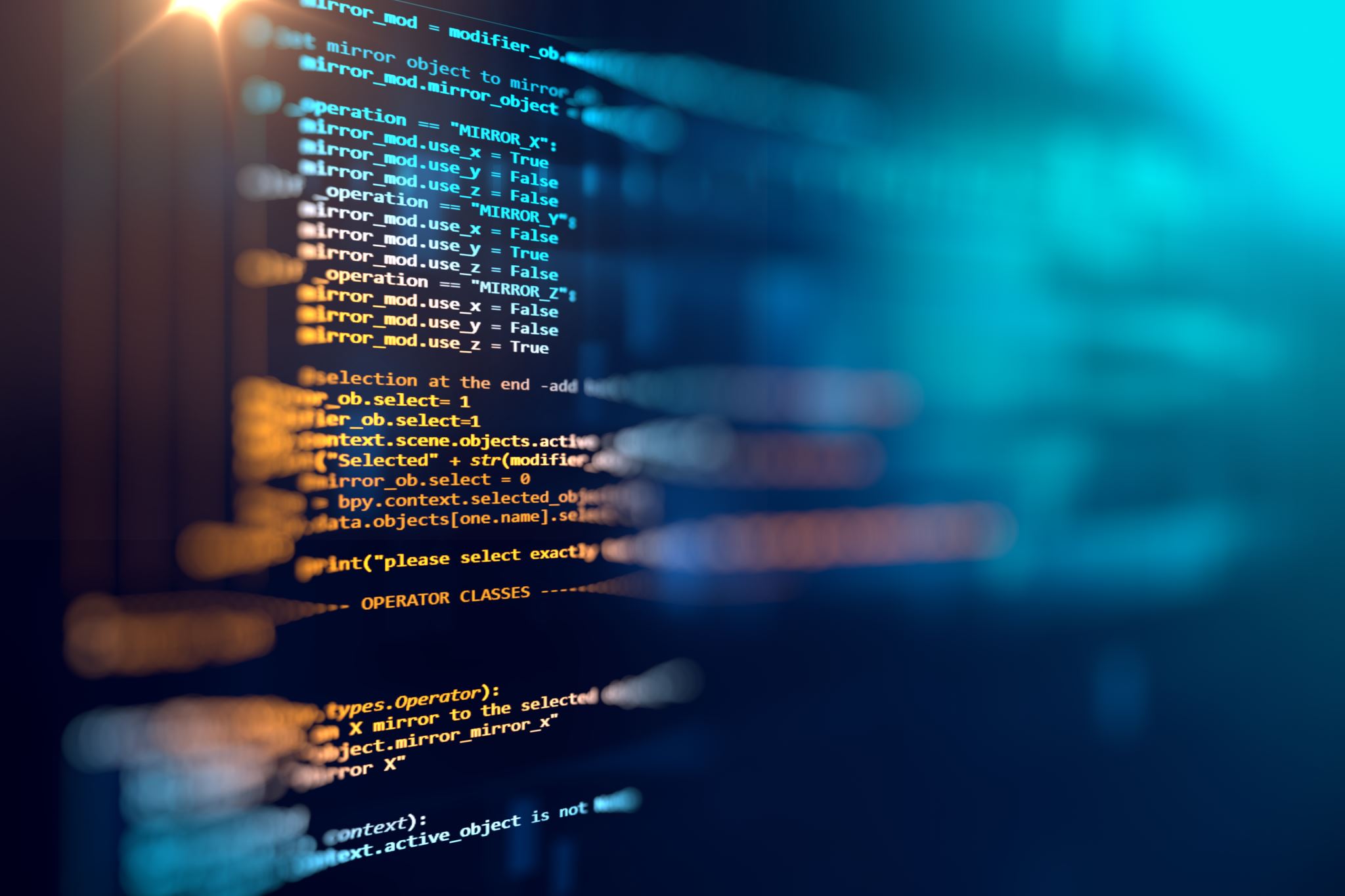 Utilise des arrays (variables tableau) dès que c'est possible.Utilise Lbound (Lower Bound) et Ubound (Upeer bound)
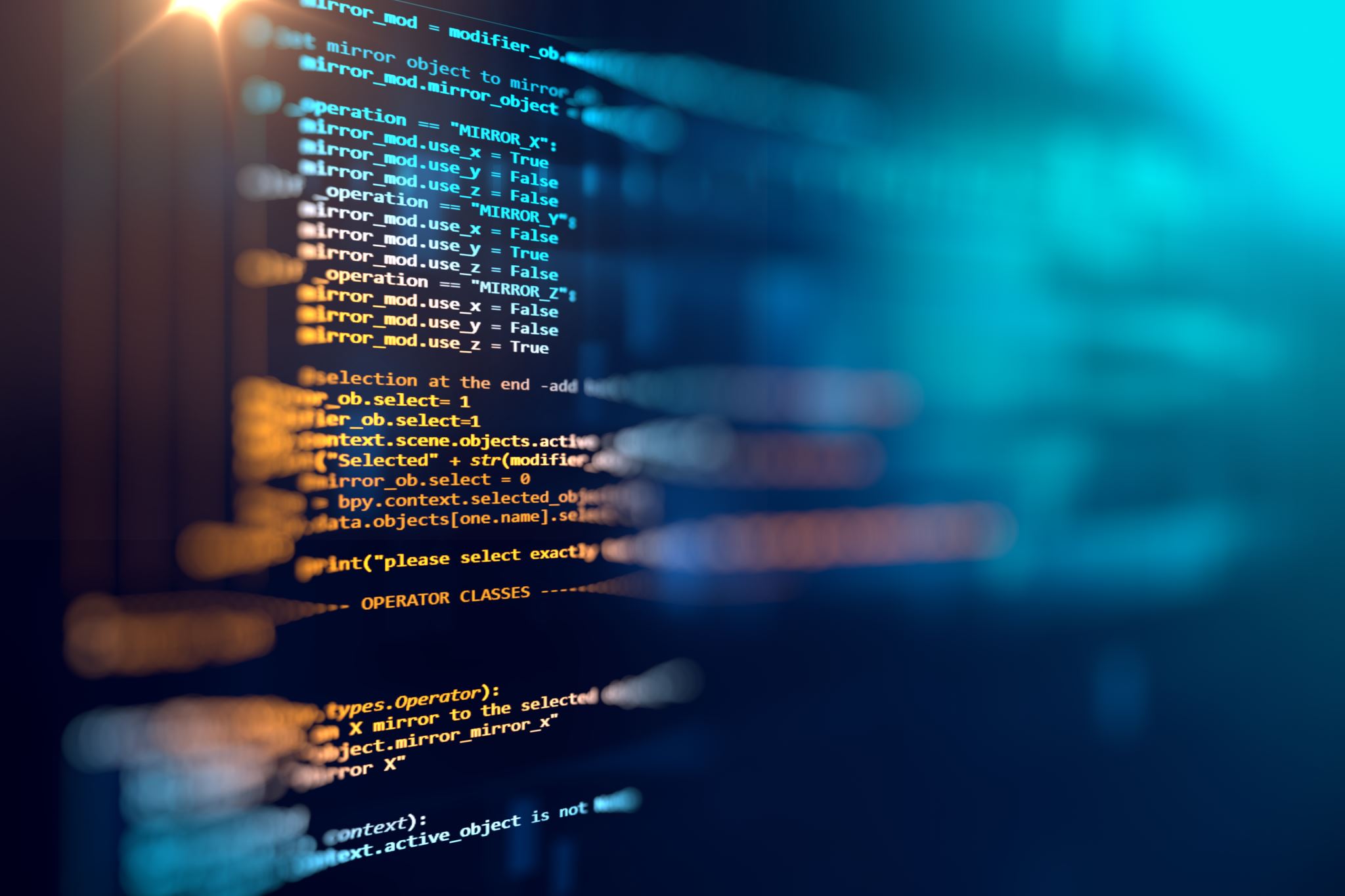 Utilise les objets excel.
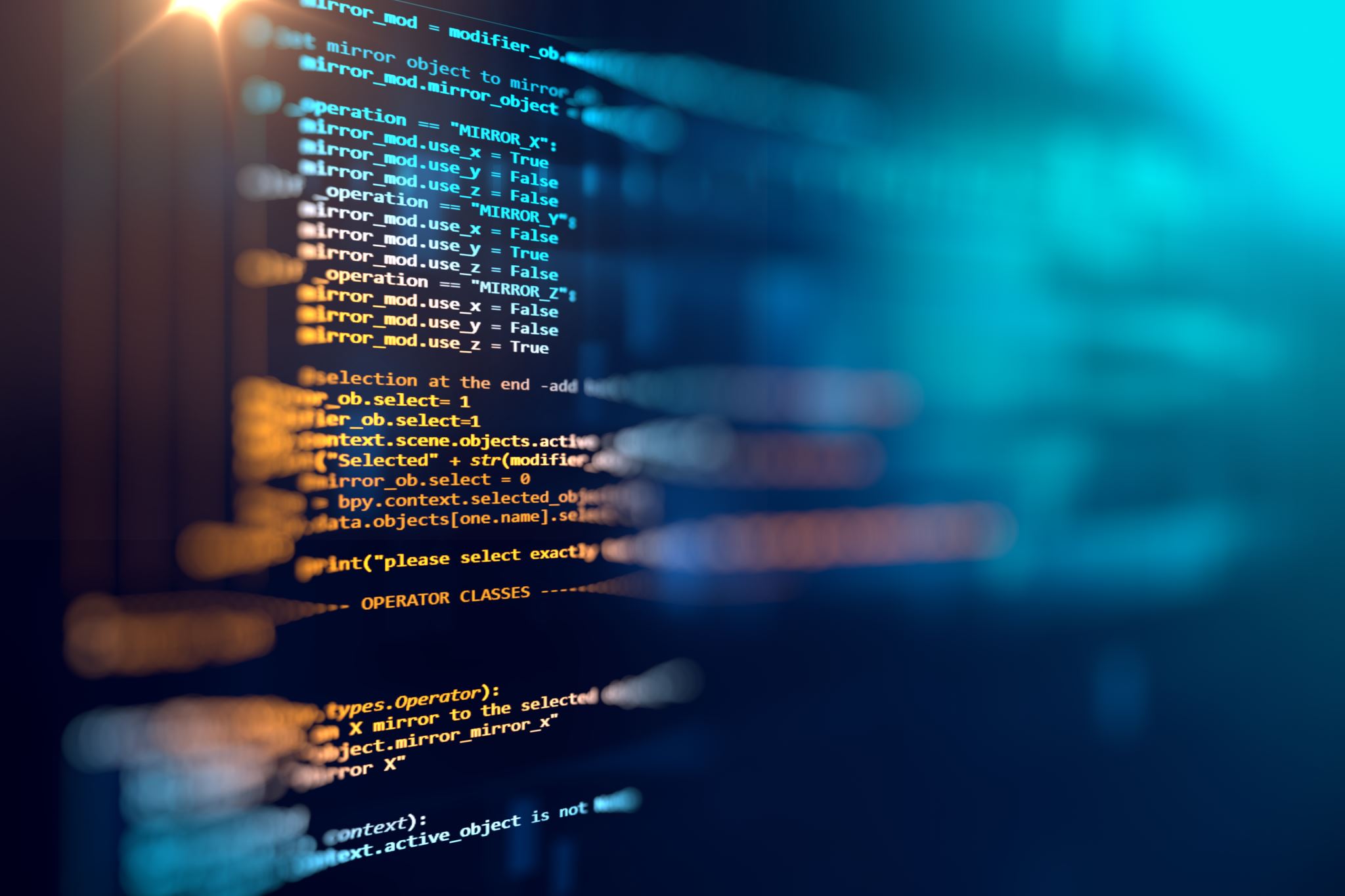 Indiquer les limites du code généré.
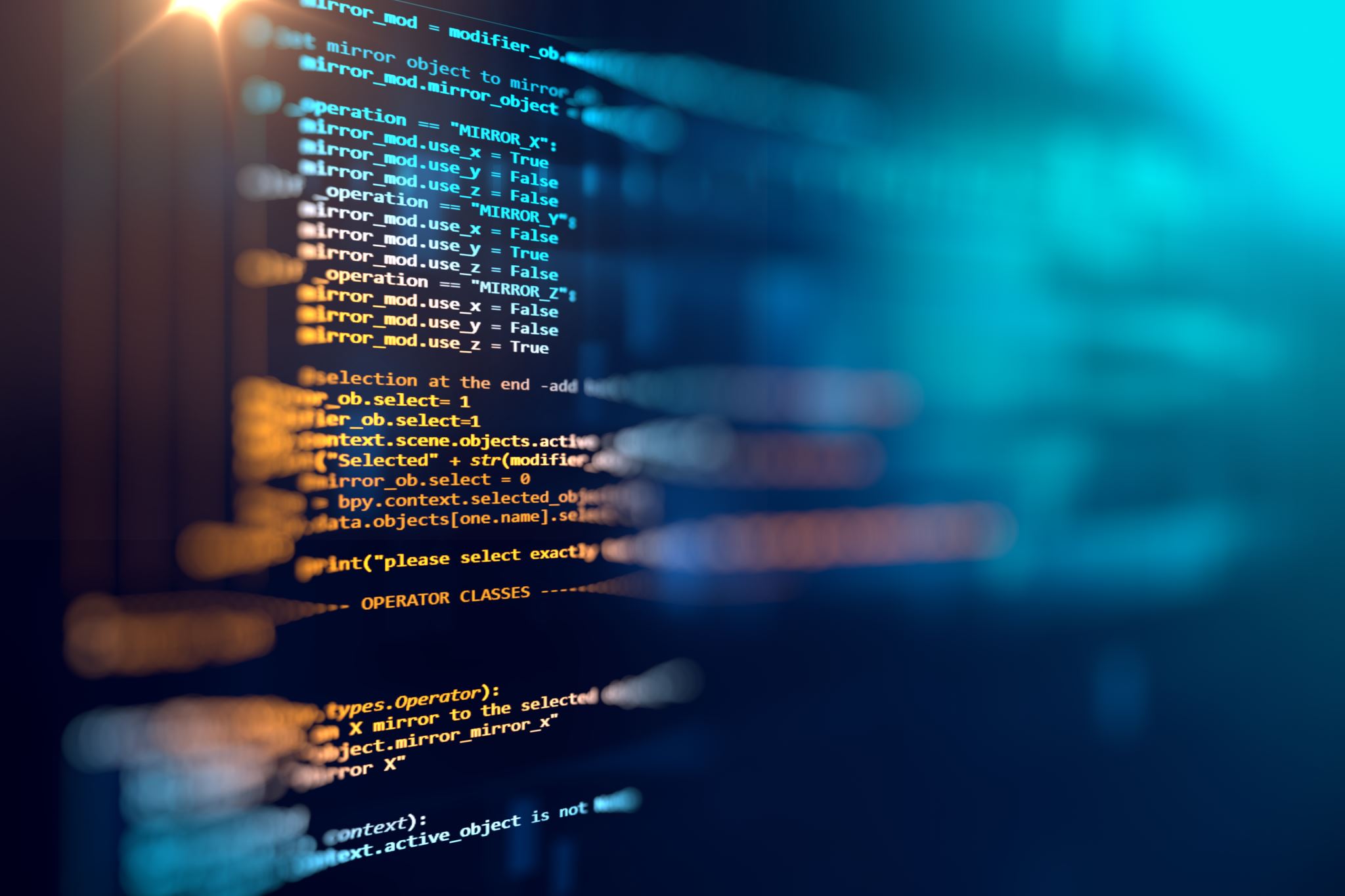 Si tu utilises des range, indiquer la feuille parent avant le range.
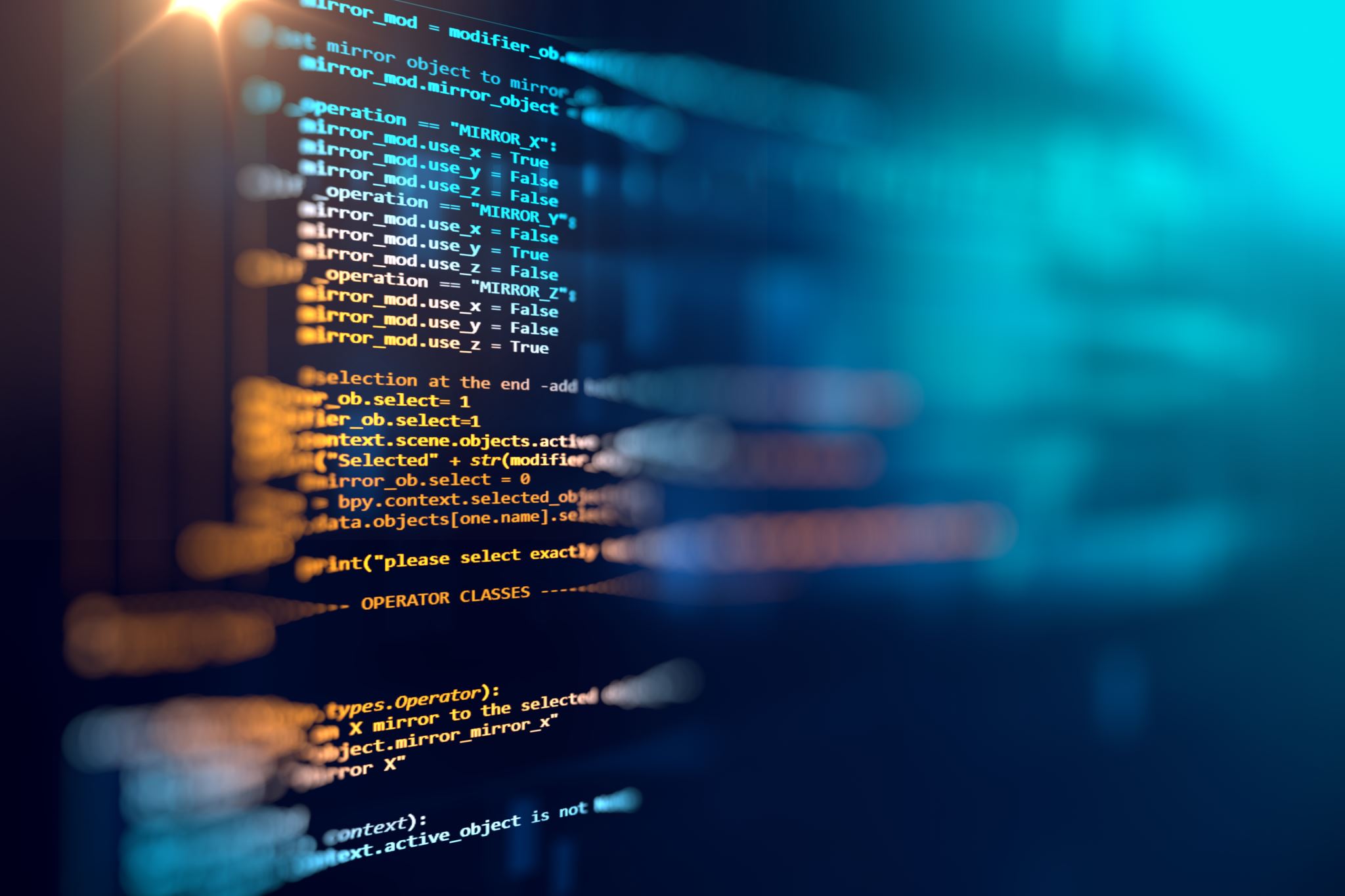 Si tu utilises des feuilles, indiquer le classeur parent avant le nom de la feuille.
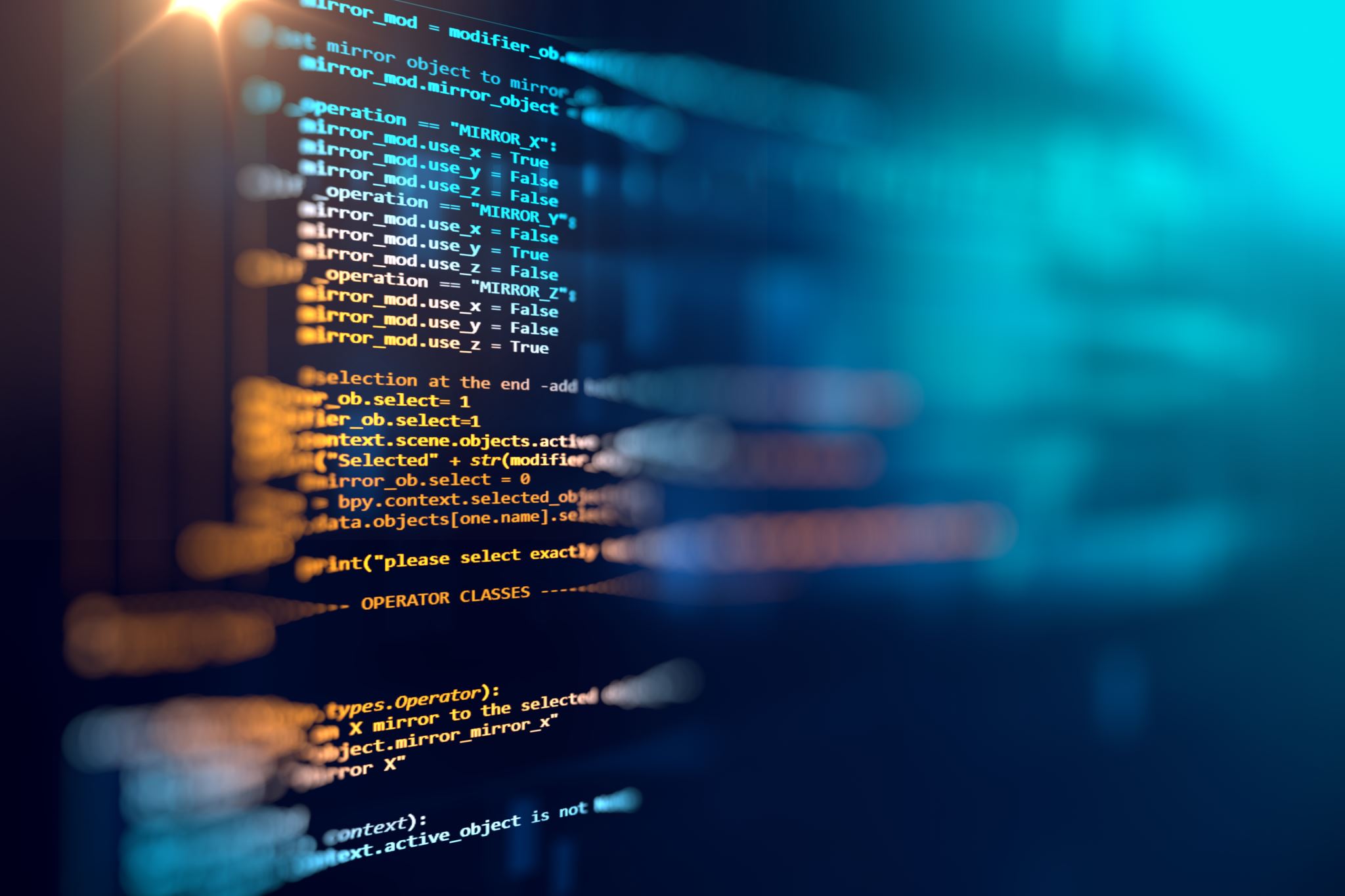 Utilise les noms de feuilles VBA.Peut-être difficile à intégrer dans ChatGPT
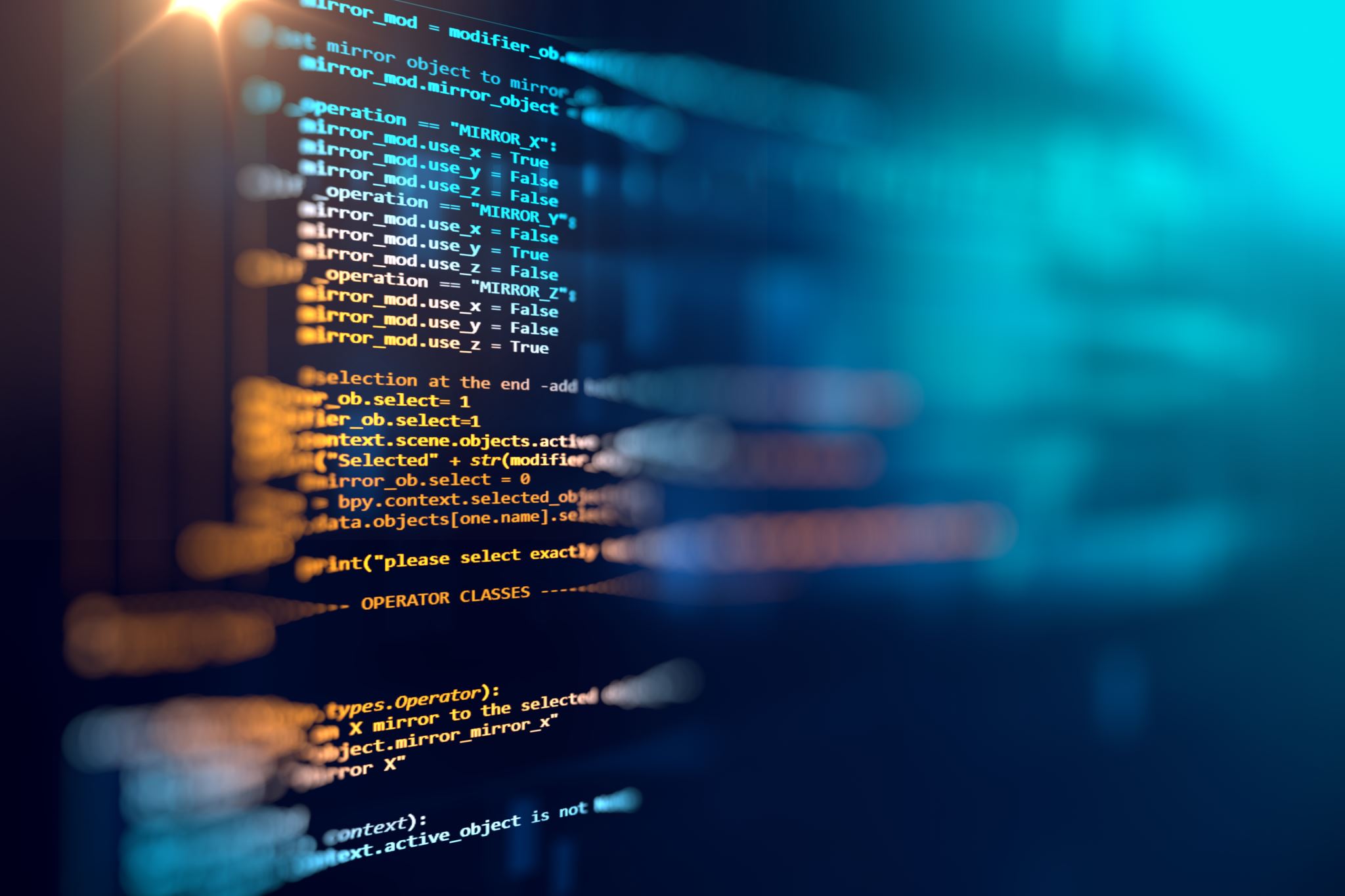 utilise une varible publique pour définir le nom de la feuilleattention à l'engorgement possible de mémoire.
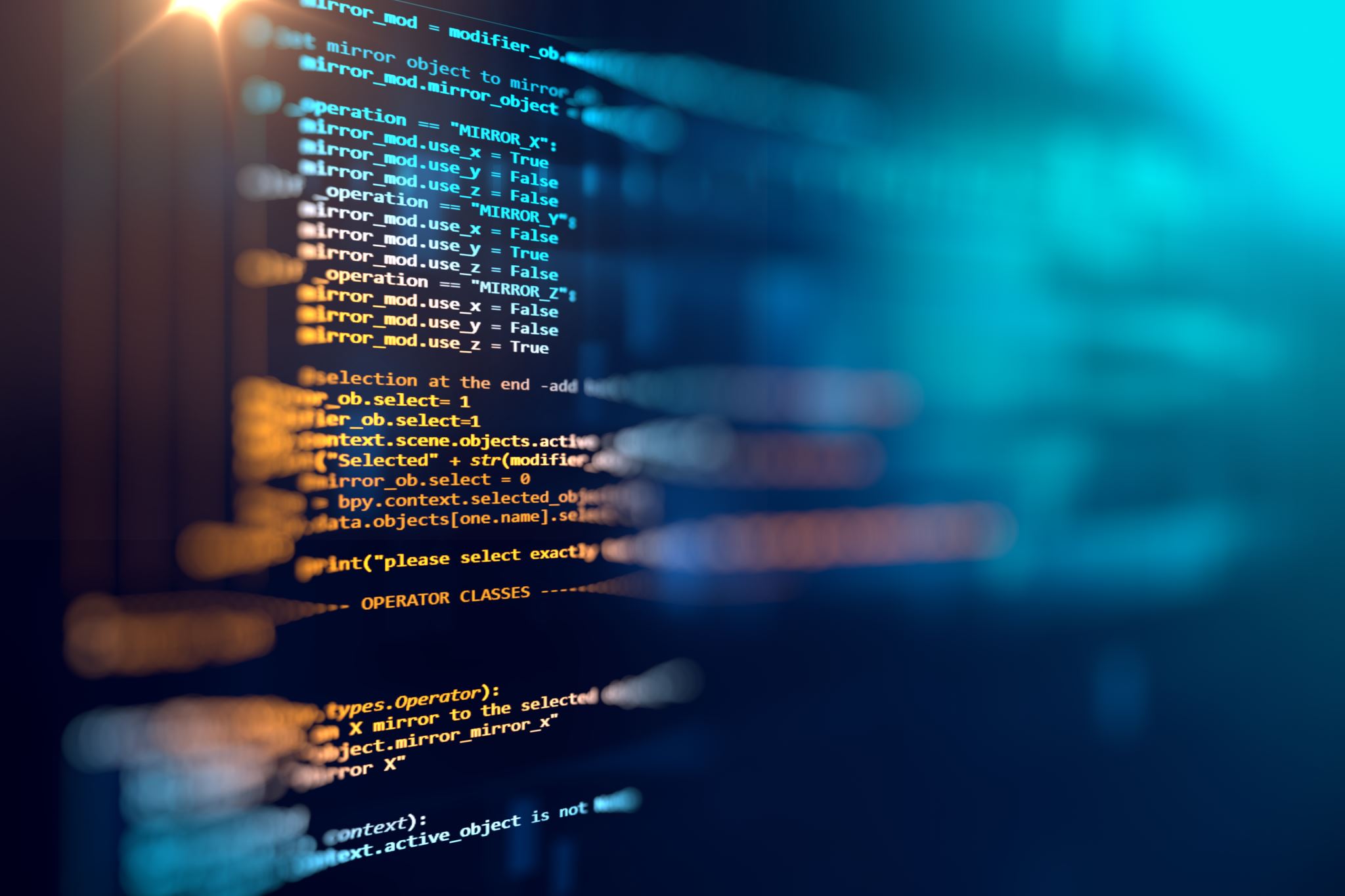 Si tu utilises un next, indique le compteur utilisé.
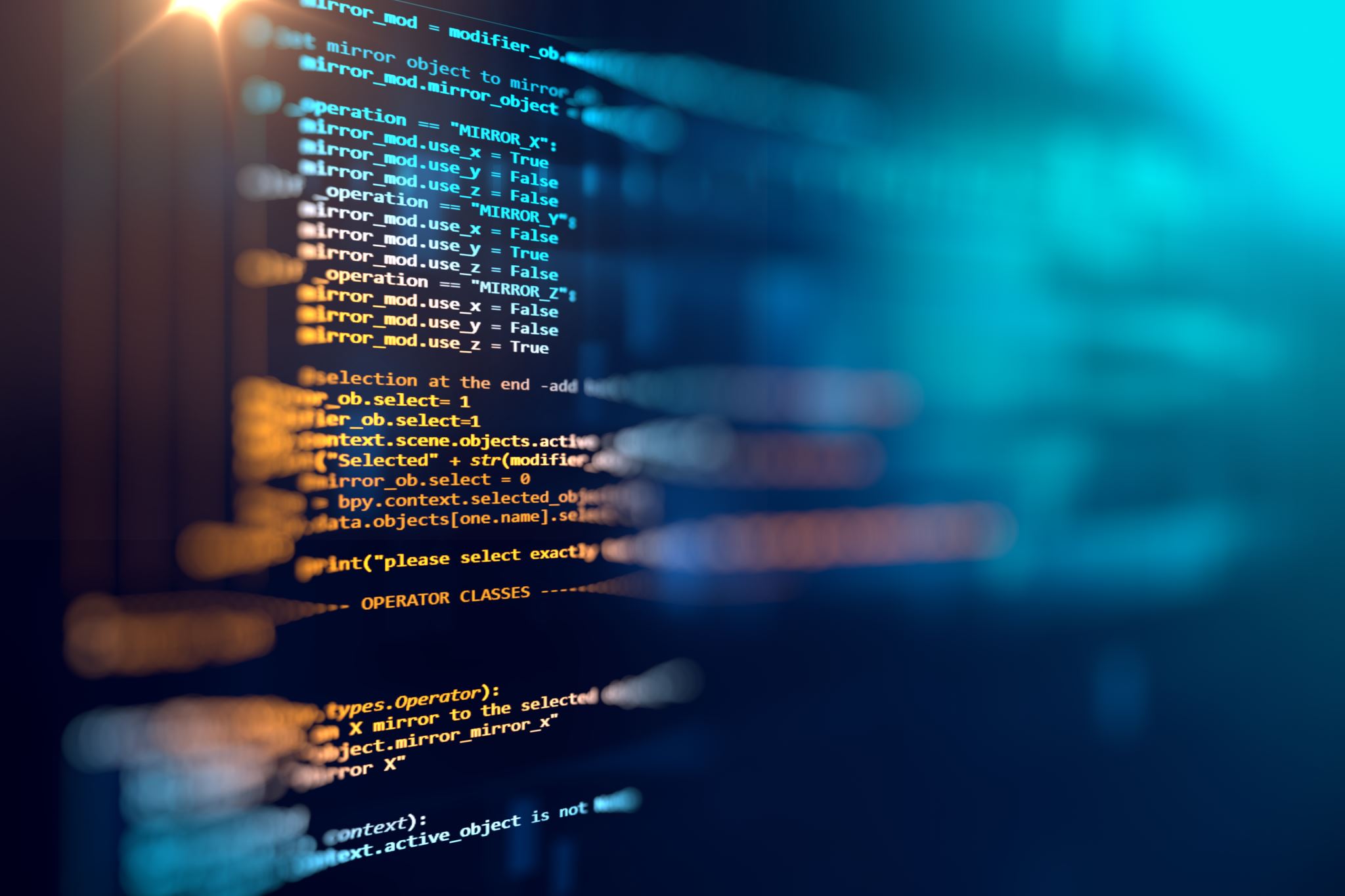 Génére 3 codes différents.
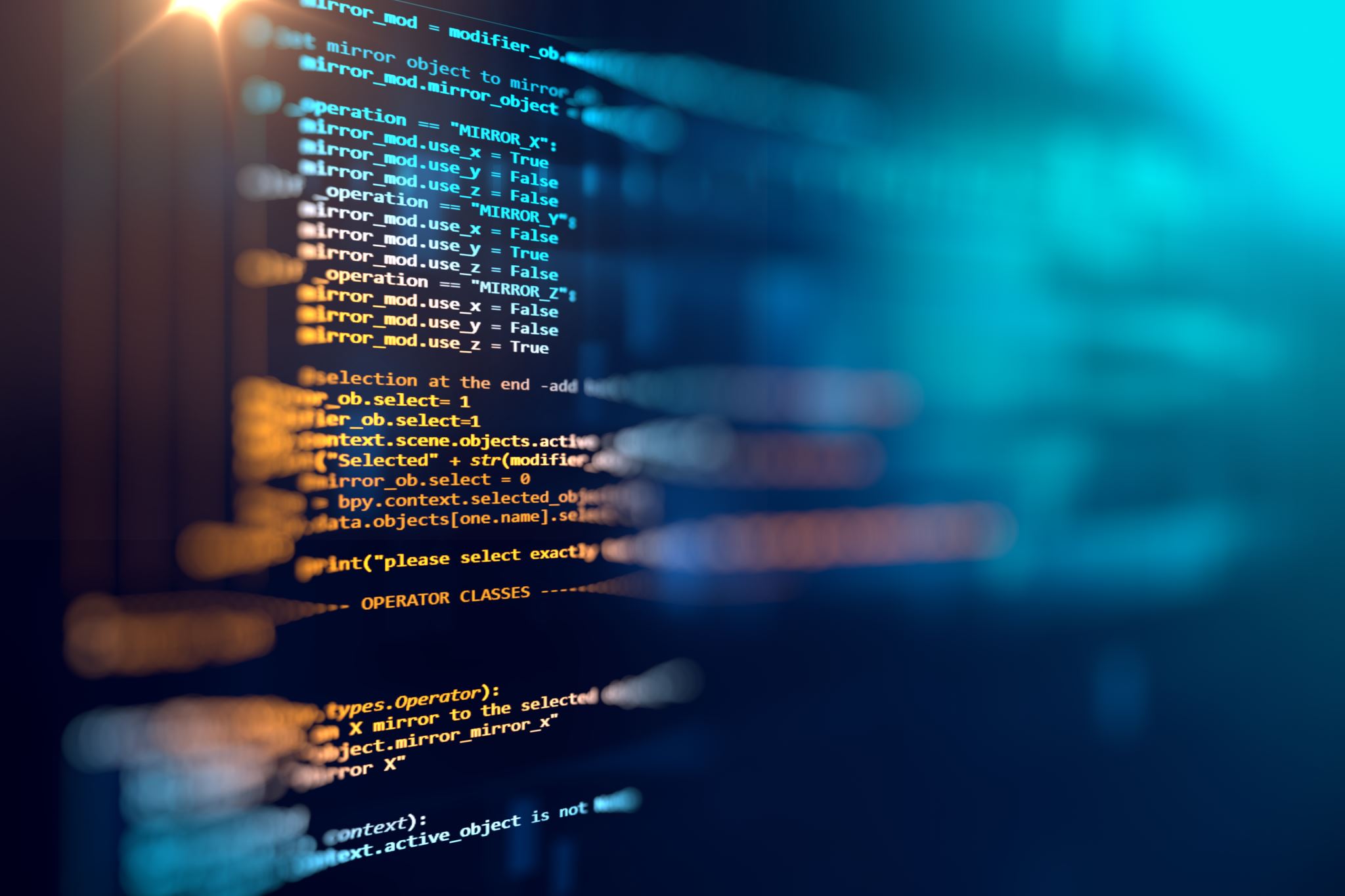 Indique les limites du code généré.
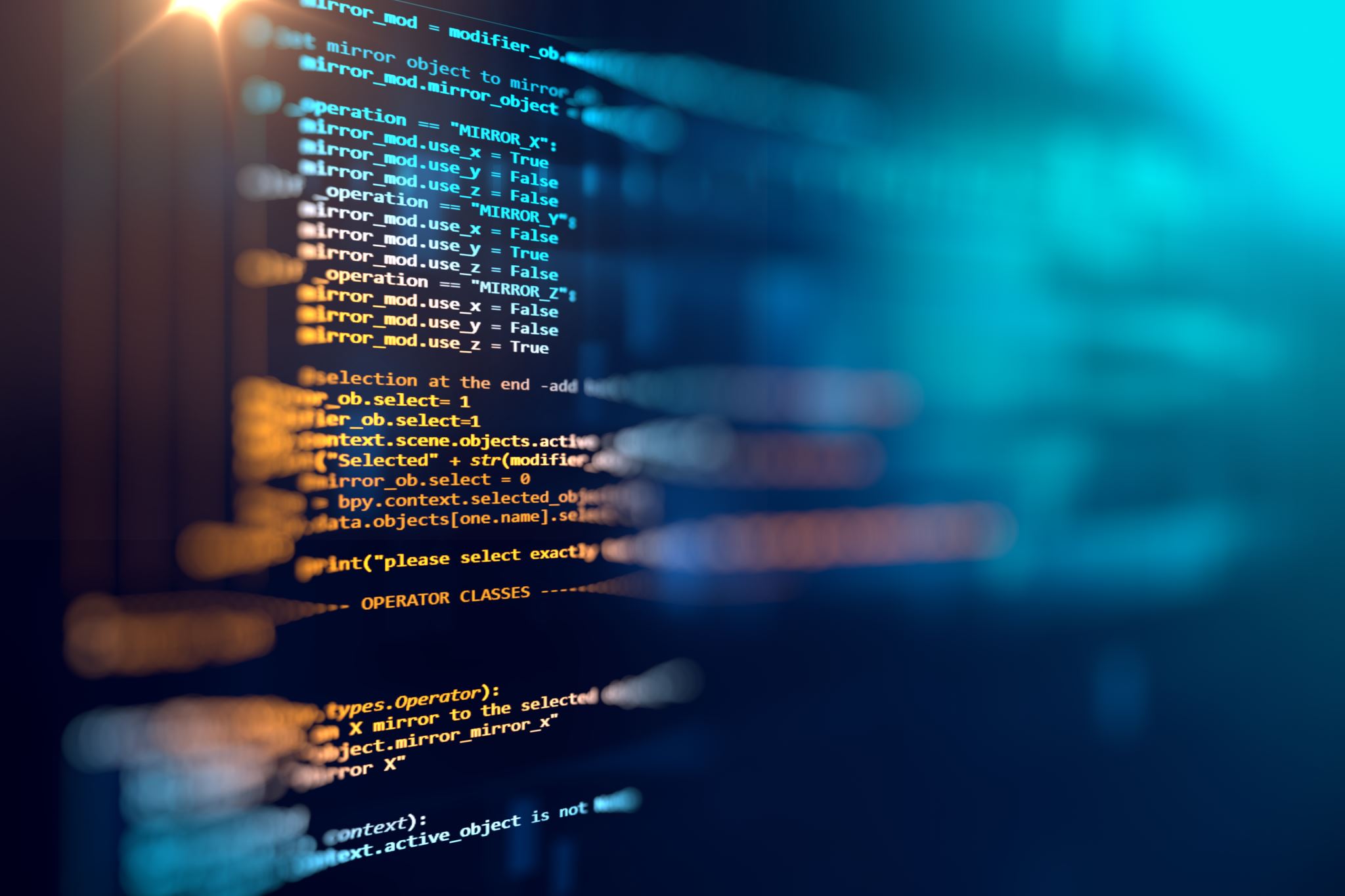 Refactoring.
Que faire du code VBA
Relecture du code
Débogage du code avant exécution dans VBE
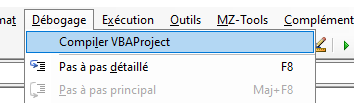 Autres applications en VBA
Commenter du code existant
Expliquer du code existant
Trouver des alternatives
Améliore la vitesse d'exécution du code
Améliore la lisibilité du code
Plus besoin d'Excel
Par exemple, demander de dépivoter cette table :
Excellent outil d'apprentissage ?
Explosion de la dette technique ?
Dans d'autres domainesSynthèse d'articles de recherche
https://github.com/whitead/paper-qa
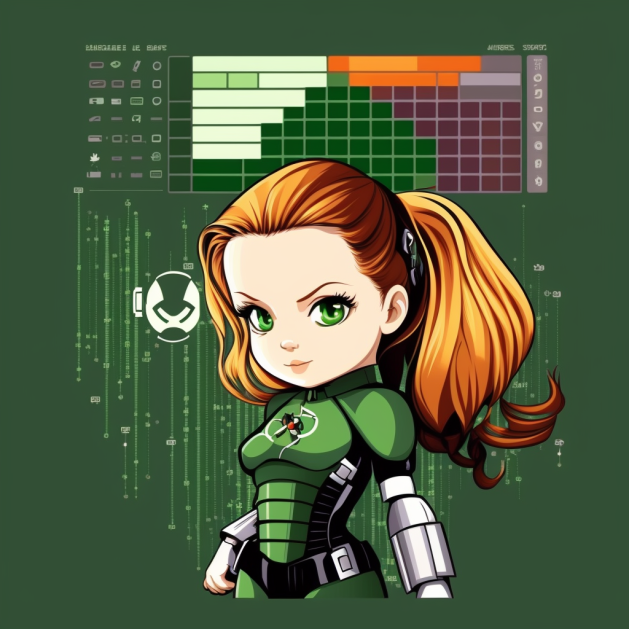 Merci pour votre participation !
Questions ?
Sources
With Officescript :https://www.youtube.com/watch?v=kQPUWryXwag 
With VBA (long video) :https://www.youtube.com/watch?time_continue=6&v=Eka9A3fBvU8&embeds_euri=https%3A%2F%2Fwww.google.com%2F&feature=emb_logo 
Using Python :https://www.kdnuggets.com/2023/01/chatgpt-python-programming-assistant.html